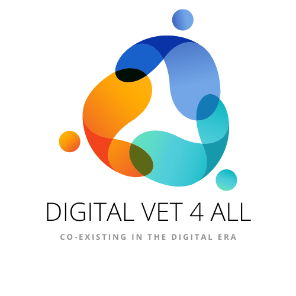 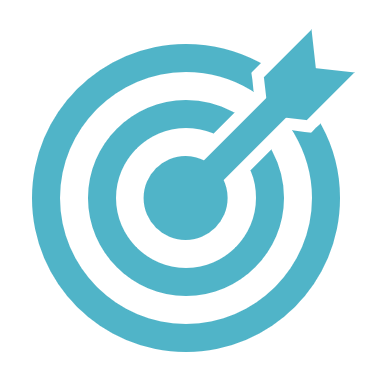 READY TO GO-PREPARING FOR GOING ABROAD
Päivi Tuovinen
Vamia
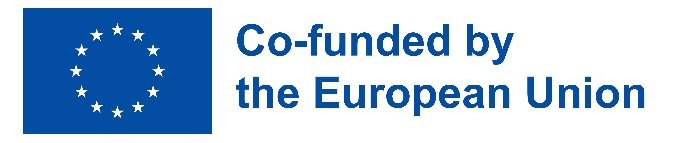 Get your vaccination on time
https://rokote.fi/matkailijat/
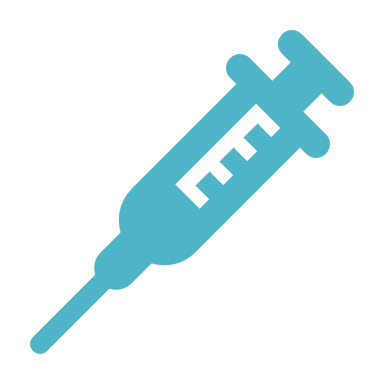 AIR TRAVEL
PREPARING FOR THE FLIGHT
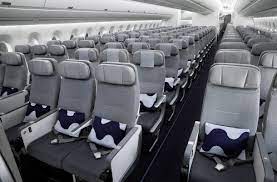 Drink plenty of water. The cabin air is dry. During your flight, drink at least one decilitre per hour more than you normally need.
Alcoholic drinks, coffee and tea should be avoided because of their dehydrating effect.
Carbonated drinks increase flatulence.
GYMNASTICS ON THE FLIGHT!
Get up and walk around, especially during a long flight.
Do some small exercises in your seat.Rotate your hands in a fist and open your arms.
Press your feet to the floor and lift up. 
Press your palms against the seat and lift your knees alternately towards your chin. Suspend feet in the air while lifting thighs with hands.
Rotate the chin from shoulder to shoulder. Lift shoulders up and lower them down in a relaxed position. 
Arch your back, bring your palms along your thighs and legs to your ankles, slowly straighten your back. 
Tighten and relax the gluteal muscles.
EARS BLOCKED DURING A FLIGHT
If you have a cold at the start of your flight, stock up on cold and painkillers for the journey. 
Drink enough water, avoid coffee.Ear symptoms can be relieved with a cold spray or cold plaster, available at the pharmacy.
Apply the nasal strips/spray one hour before landing.
Chew gum.
Ear plugs can also help.Blow air into your ears while holding your nose and mouth closed.
ARE YOU SCARED OF FLYING?
ALLERGIES AND ASTHMA
Non-smoking accommodation, if possible.
Please bring:	
Sufficient allergy and asthma medication 	
Your own doctor's phone number for Finland	
Written explanations in English of the illness and medication used	
Contact details of relatives 	
Written list in English of foods to which you may be allergic and any other allergies.
ALLERGIES AND ASTHMA
If you have severe allergy symptoms, take disposable epinephrine syringes (Epipen®) with you. 
Consider bringing your own pillow and mattress covers, even a pillow, for the trip.
A respirator may be necessary in dusty conditions.
FOOD ALLERGIES
When going abroad, it's always a good idea to find out in advance what food and medical services are available in your destination.
It's a good idea to take a piece of paper with you on which you can write in English or in the language of the country the foodstuffs that cause allergies, the symptoms and the treatment. 
You should take your own allergy medication with you.
 Check that they are sufficient and valid before you travel.
A certificate and prescription for the adrenaline injector must be provided in English. 
During the flight, it is a good idea to keep your medication in your hand luggage.
LACTOSE INTOLERANCE
Lactose, or milk sugar, is found in dairy products, ice cream, baked goods made from milk or milk powder, sausages, mashed potatoes, butter and margarine.
Lactose-free dairy products are rarely known abroad.
You can buy a lactose-busting product from your pharmacy to take with you when you travel (e.g. Lactrase®).
KELIAKIA
The words gluten-free and celiac disease are not always familiar abroad.
Take a translation of the language with you to show the restaurant.
https://www.keliakialiitto.fi/kuluttajat/gluteeniton-elama/matkalla/
http://www.cyeweb.eu/travelnet/Bring gluten-free snacks from home
SAFE FOOD BECAUSE OF THE RISK OF ILLNESS
Bread and other dry cereal products
Freshly prepared meat and fish dishes and soups, served hot
Vegetables served hot, cooked or added to roasts
Fresh fruit, peeled by your own hands
Carbonated, bottled beverages
Hot drinks such as coffee, tea and boiled water.
THE FOLLOWING FOOD SHOULD BE AVOIDED
Cold cuts and mayonnaise-based salads 
Various sauces
Fruits and vegetables that cannot be washed or peeled, berries
Raw or undercooked meat, fish or eggs served cold or warm 
Oysters, mussels, crabs, crayfish and other seafood served cold 
Cold desserts
Unpackaged and unpasteurised milk, cream, ice cream, butter and cream cheese
DRINKING WATER
It is safest to use bottled water for drinking and brushing your teeth. 
The purity of tap water varies somewhat from country to country and from season to season.
The purity and safety of water cannot be judged by its appearance, smell or taste.
PURIFICATION OF DRINKING WATER
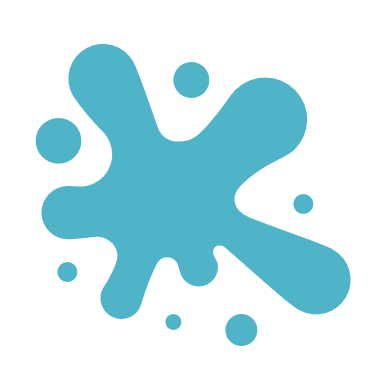 Unbottled drinking water can contain pathogens that are harmful to your health: bacteria, viruses and protozoa.
Unbottled water should be purified by one of the following methods: boiling for 5 minutes, chemical disinfection or filtering with a special water filtration device.
https://www.terveyskirjasto.fi/terveyskirjasto/ktl.mat?p_artikkeli=mat00018
AVOID USING ICE CUBES
HOW CAN YOU PREVENT STOMACH ILLNESS WHILE TRAVELLING?
GOOD HAND HYGIENE
Always wash your hands with soap or disinfect them with an alcohol-based hand sanitiser before handling food, eating and after using the toilet. 

Hand lotions can be bought from pharmacies, shops
Onset 6-72 hours after infection.
Symptoms:3-5 days of varying degrees of diarrhoea, abdominal cramps and sickness. Fever, headache
TRAVEL DIARRHOEA
TREATMENT OF TRAVEL DIARRHOEA
Adequate restSufficient fluids (several litres):tea, bottled water and diluted juice

Diarrhoea drink prepared according to the instructions on the package: (in Finland: OSMOSAL® , abroad: ORS solution = Oral dehydration solution)

Light, easily digestible foods such as toast, rice and bananas
TREATMENT OF TRAVEL DIARRHOEA
Do not consume alcohol, coffee or dairy products in the early stages of diarrhoea.
Lactic acid bacteria can be used.
Travellers' diarrhoea usually heals on its own and does not require antibiotics.
Contact your doctor if you develop a high fever, bloody diarrhoea or are unwell.
ACCIDENT PREVENTION
Foresight
Follow rules and guidelines
Use of safety equipment
Lifestyle:nutrition, exercise,
rest,non-smoking and moderation
in alcohol consumption
HEAT
COLD AND STRONG WIND
The days can be warm, but the nights can be cold.
Layered clothing
Tights, tracksuit bottoms, woollen socks and a light topcoat may be necessary.
A hat and gloves.
ANIMALS
Do not feed animals (cats, dogs, monkeys)
After a bite or scratch, clean and disinfect the skin, and take a rabies vaccine if there have been outbreaks in the area
Snakes: make noise and poke if moving in long, grazzy places
Main danger: mosquitoes
PROTECTION AGAINST MOSQUITOES
PROTECTION AGAINST MOSQUITOES
Diseases transmitted by mosquito bites include malaria, dengue fever, yellow fever and Japanese encephalitis.
Sand flies, tsetse flies, bedbugs and ticks can also spread inflammatory diseases.
PROTECTION FROM MOSQUITOES:CLOTHING.
PROTECTION AGAINST MOSQUITOES: MOSQUITO REPELLENTS
BED BUGS IN YOUR ACCOMMODATION
BED BUGS IN YOUR ACCOMMODATION
BED BUGS IN YOUR ACCOMMODATION
BED BUGS IN YOUR ACCOMMODATION
Bring a flashlight (and a magnifying glass) to check the textiles in your hotel room and the bed lining.
In the hotel room:Never keep your luggage on the bed or sofa. 
Keep your luggage in the bathroom for the time you need to check the room.
Check the bed base carefully. Use a magnifying glass and flashlight to look for bed bugs and small black spots (which are their droppings) in the seams and crevices. Fecal eggs and adult bedbugs are easily visible without a magnifying glass. Nymphs, or juvenile larvae, can be difficult to see without magnification.
Do not spread clothing in the room. Pack used clothing back in your suitcase in leak-proof bags.
Change rooms if you find bedbugs. If clothes have not been tightly packed, they should be washed and suitcases should be checked before moving to the next room. Otherwise the problem will follow with you.
SWIMMING
SWIMMING
SEX DESEASES
How sex diseases are transmitted
HIV and sexually transmitted diseases
HIV is transmitted through unprotected sex and blood transfusions.  
You can protect yourself from sexually transmitted HIV by using a condom.
It also protects against other sexually transmitted diseases.
Condoms must be used throughout intercourse, both vaginal and anal.
SUBSTANCE ABUSE WHILE ABROAD
KNOCKOUT DROPS
https://www.youtube.com/watch?v=GTd1647CTFs&t=36s
KNOCKOUT DROPS
If you're in a restaurant, make sure you keep your drink safe ALL the time.
Keep your drink in your hand and under your own eye at all times.
It may be smarter to order a drink in a bottle, so you can keep your thumb on the mouth of the bottle to protect it.
Don't leave the drink alone when you go dancing or to the toilet
KNOCKOUT DROPS
DRUGS
Drugs can be readily available and can be offered or traded to you.
It is strictly forbidden to experiment with or use drugs during your exchange abroad.
Possession or transport of drugs can carry long prison sentences or even the death penalty.
PRESCRIPTION MEDICINES TO BE TAKEN ABROAD
When travelling within the Schengen area, you must have a Schengen pass with you. The certificate will prove that you need the medicine.You can obtain a Schengen certificate from a pharmacy. When you apply for a certificate, take your medicine pack, your prescription for the medicine and your travel document (passport or identity card) with you.For travel to other countries, check with the embassy.
https://www.kanta.fi/en/abroad
 
https://www.eu-healthcare.fi/medicines/taking-medicines-abroad/
EXPORTS OF NARCOTIC DRUGS ABROAD
GETTING SICK DURING YOUR JOURNEY
When abroad, always seek medical advice from the appropriate doctor if you need medical treatment. 
Ask your local contact for help.
With a European Health Insurance Card, you can seek treatment in EU and EEA countries and Switzerland.
Your school will give you a certificate of insurance to show you when you visit your doctor.
Always ask the foreign doctor for a written certificate of the medicine prescribed or used by the doctor. 
Always buy medicines from a pharmacy and make sure that the medicines you receive are original. Watch out for counterfeit medicines!
CONTENTS OF A TRAVELLER'S FIRST AID KIT!
https://www.terveyskirjasto.fi/mat00010/laakkeet-matkan-aikana
For diarrhoea and constipation: anti-diarrhoea and anti-diarrhoea medicine 
For pain and fever: ibuprofen, ketoprofen or paracetamol 
Thermometer 
Dry or irritated eyes: moisturising eye drops
TRAVEL PHARMACY
Corona quick tests 
Allergy antihistamine, adrenaline pen ( if risk of anaphylaxis) 
For insect bites:1% cortisone cream and antihistamine (helps with itching) 
Sunscreen and moisturiser 
Herpes( coughing cough):Herpes cream 
Fungal cream (especially in the tropics)
Tooth chipping:Cavit, temporary patching material
Travel sickness remedy
Fever medicine(paracetamol,ibuprofen))
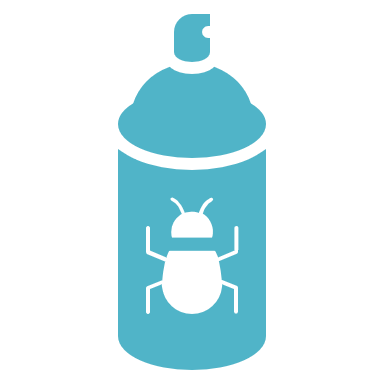 TRAVEL PHARMACY
MENTAL WELLBEING ABROAD
A long-awaited trip can be accompanied by disappointments -> stress
Conflicts at home and school may unexpectedly follow.
Possible accidents or near misses.
Familiarisation with the country and its culture, realistic expectations -> prevention of mental health problems.
It is important to talk to someone about your feelings. In most cases, just talking about things helps.
Different countries have different attitudes towards mental health problems.
SOURCES:
https://www.terveyskirjasto.fi/sisalto/matkailijan-terveysopas
https://www.terveyskirjasto.fi/mat00005


https://rokote.fi/

https://www.kanta.fi/ulkomailla

https://www.eu-terveydenhoito.fi/laakkeet/laakkeiden-vienti-ulkomaille
https://www.keliakialiitto.fi/kuluttajat/gluteeniton-elama/matkalla/ 
http://www.cyeweb.eu/travelnet
HAVE A GOOD JORNEY!